CHÀO MỪNG CÁC EM ĐẾN VỚI TIẾT HỌC
GV: Chu Thị Trâm
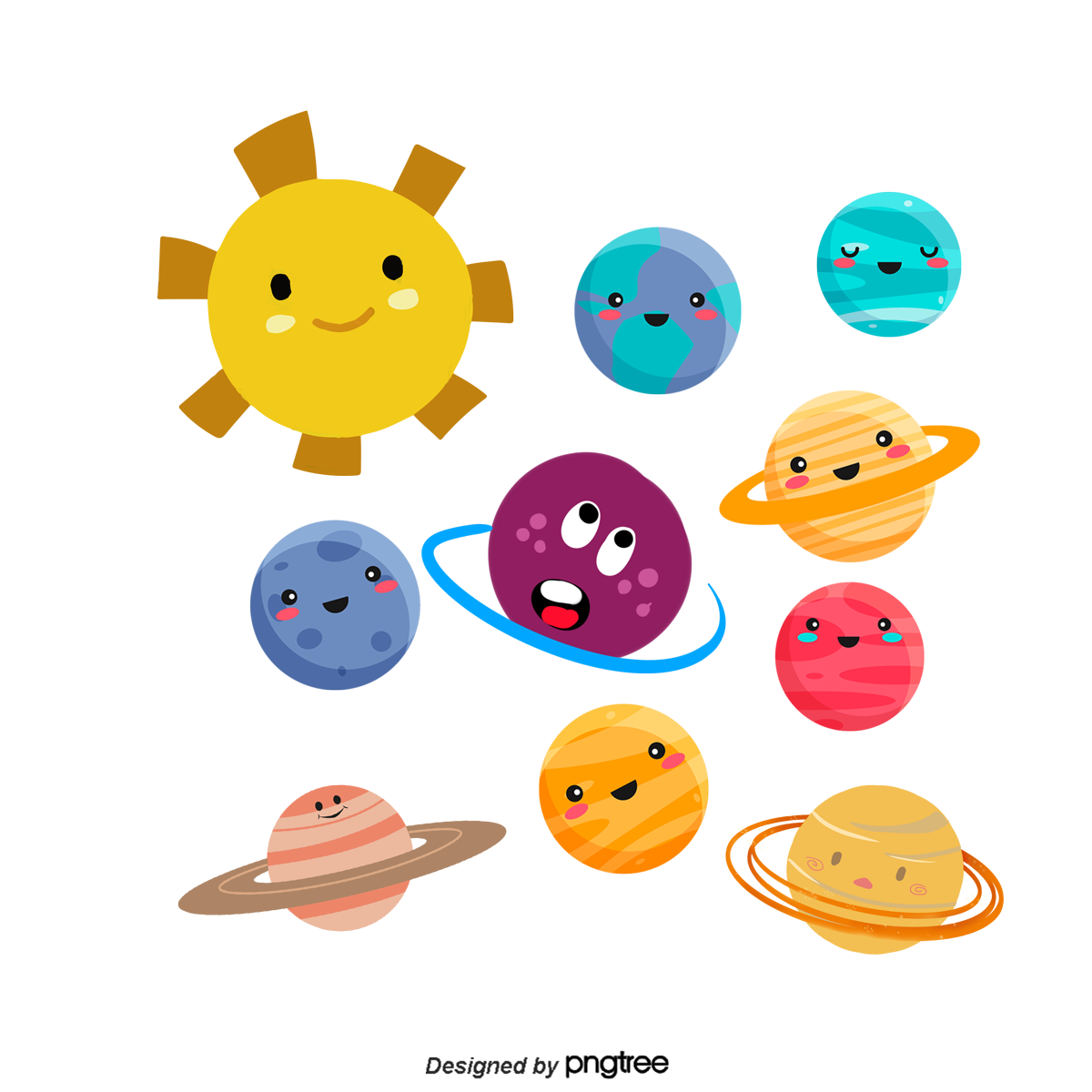 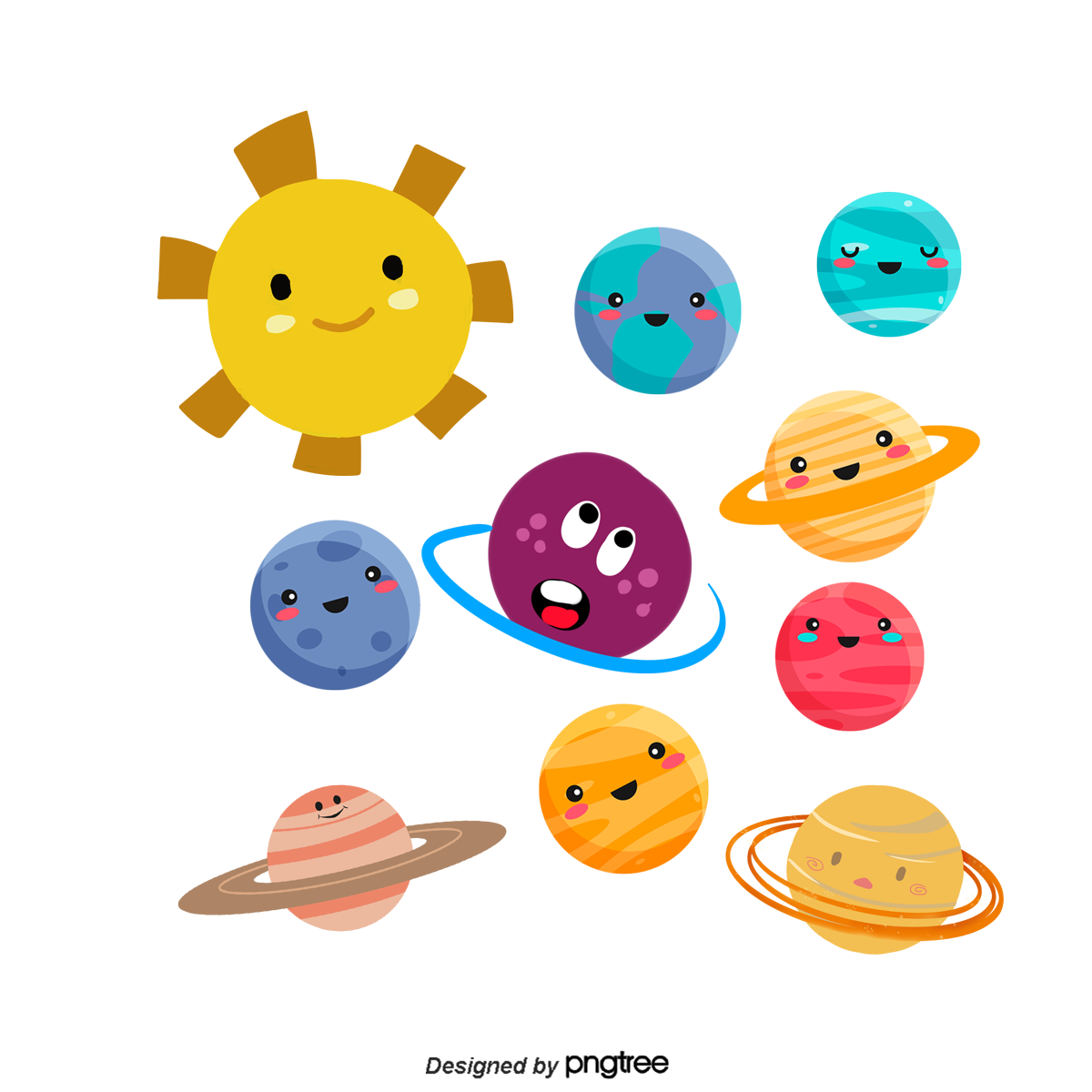 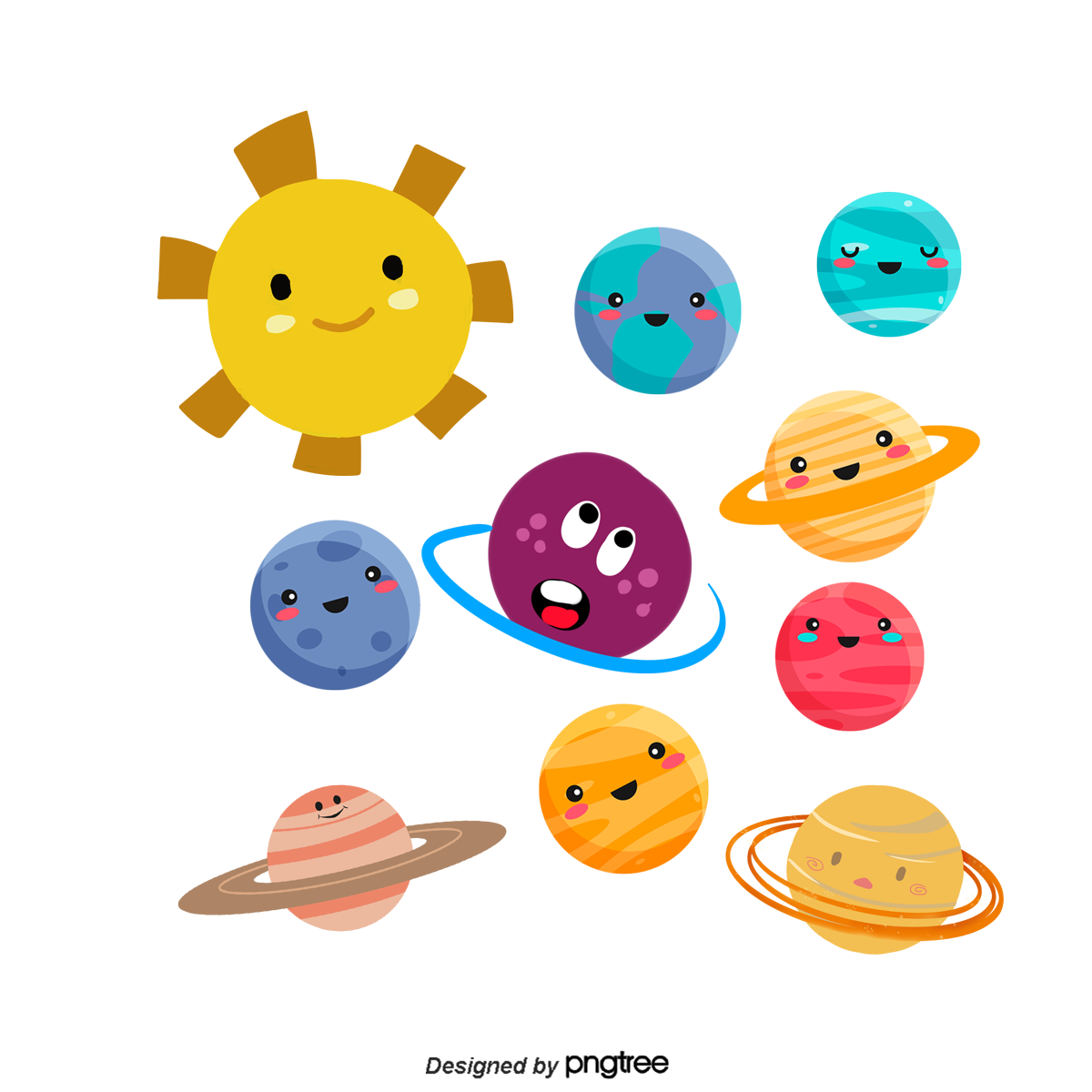 KHỞI ĐỘNG
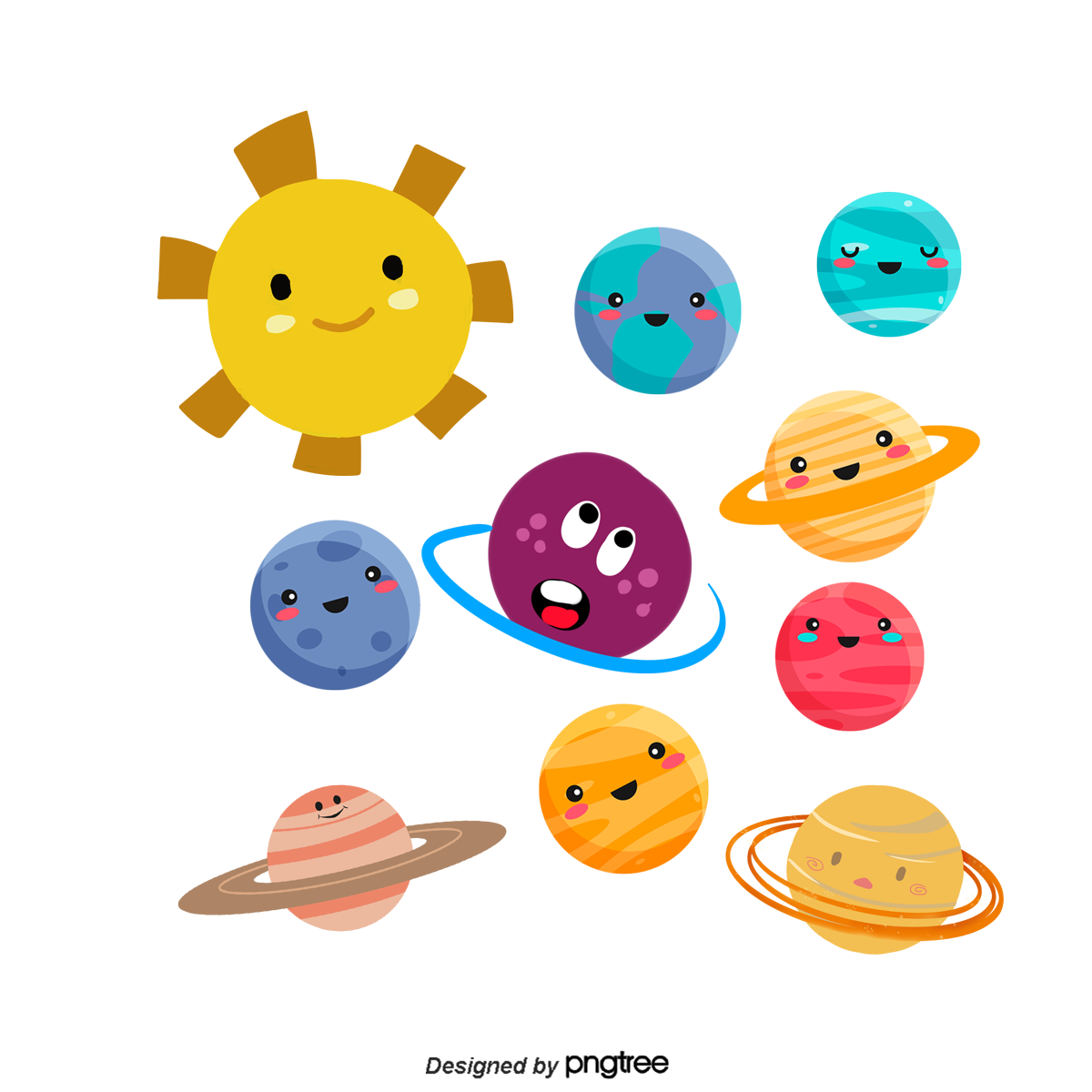 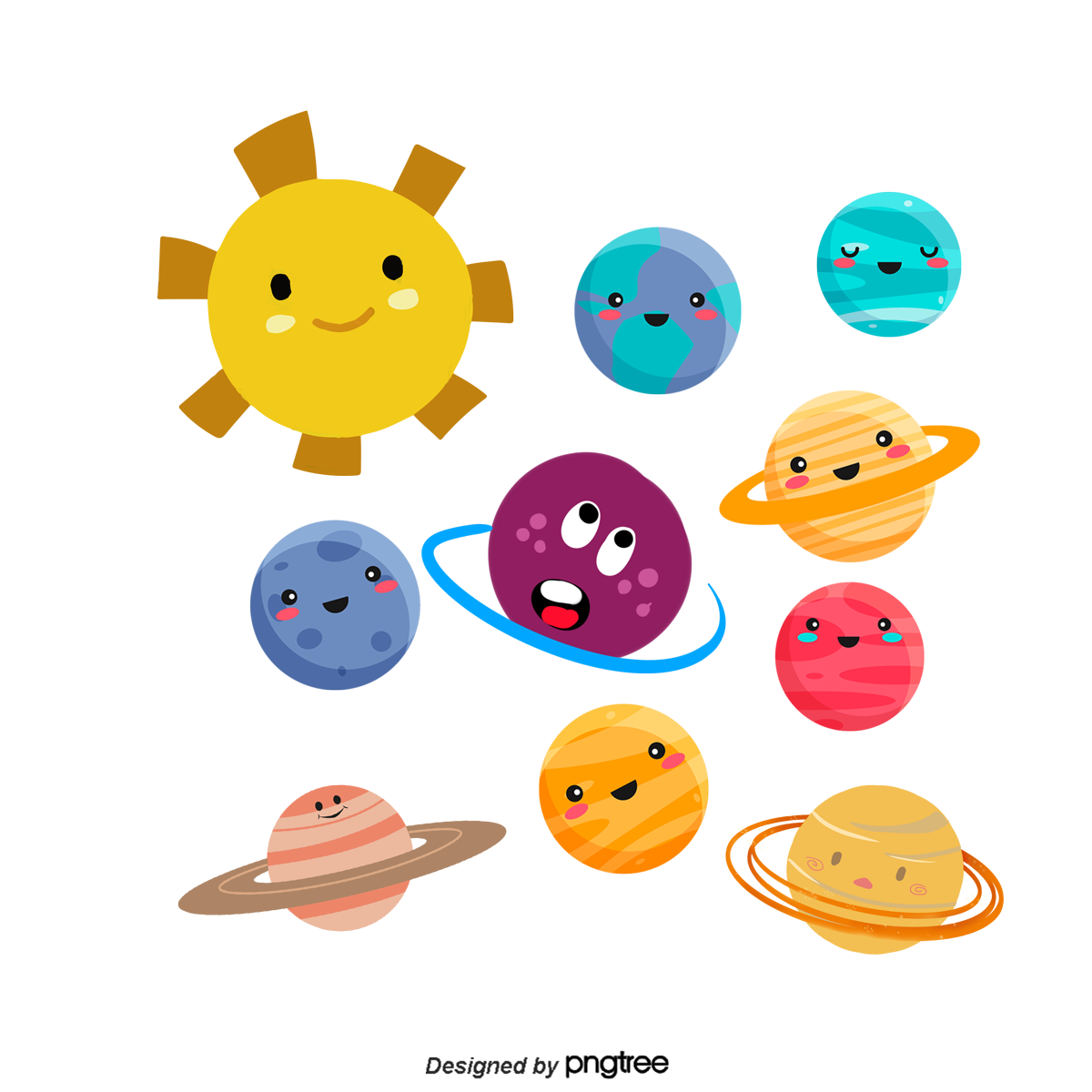 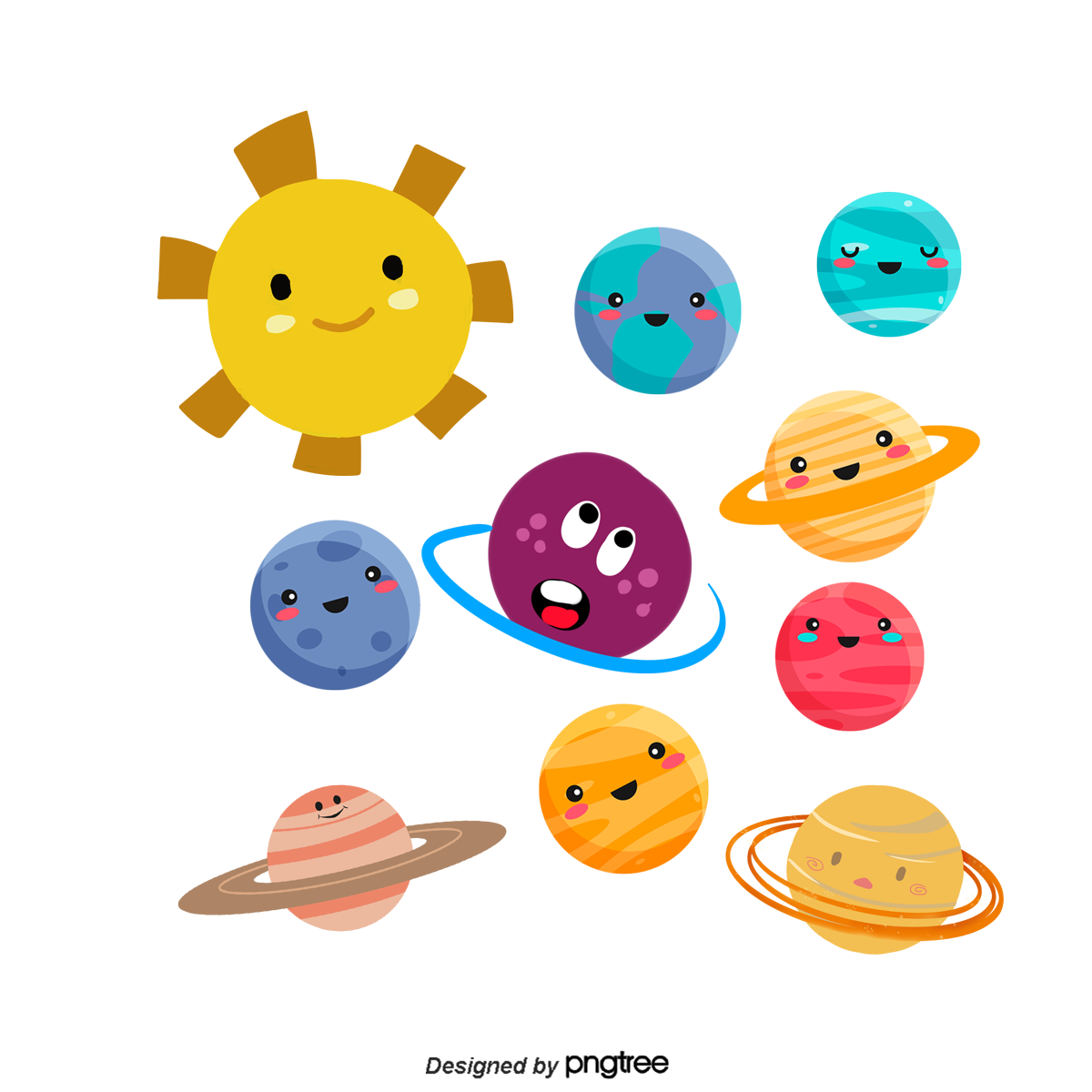 VÒNG QUANG
 THẾ GIỚI
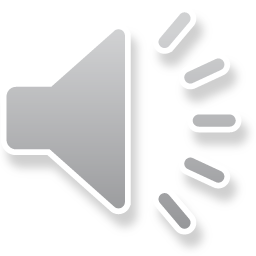 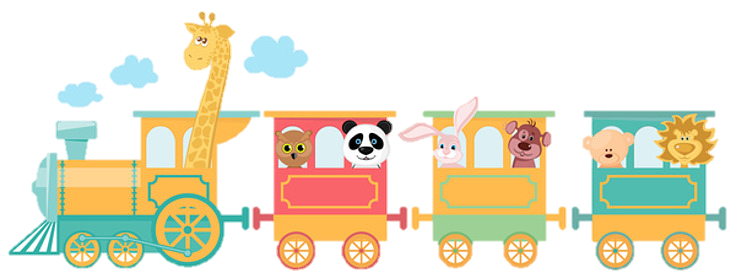 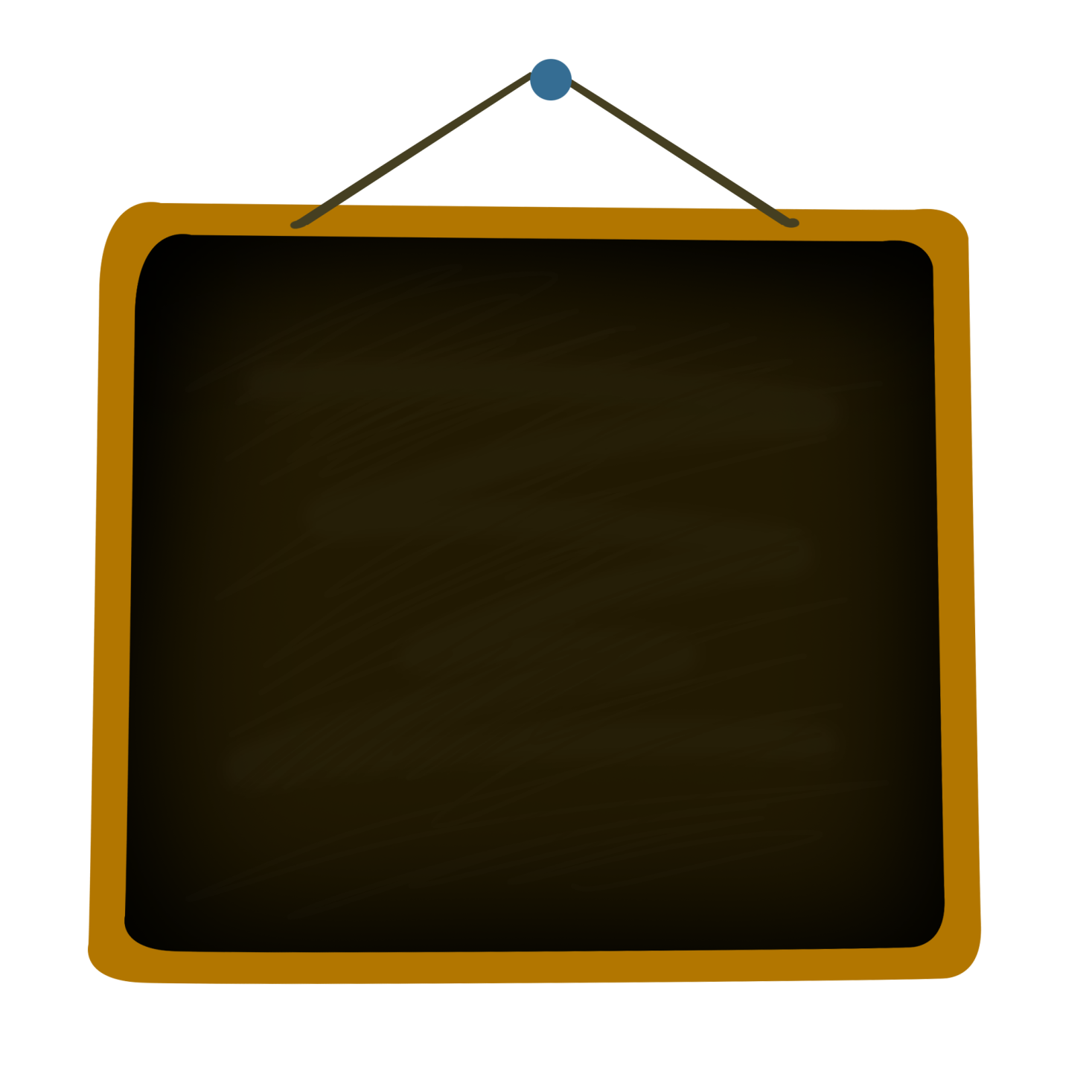 Chúng ta sẽ cùng theo một 
chuyến tàu để đến các địa danh nổi tiếng trên thế giớiMuốn vậy, các em hãy cố gắng 
trả lời đúng những câu hỏi nhé!

Sẵn sàng cho chuyến tham quan nào!
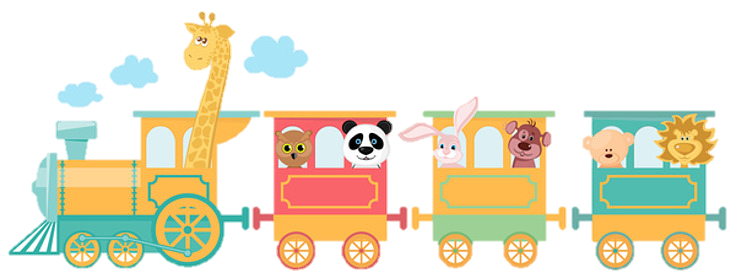 8
10
9
7
50 : 5 =
50 : 5 =
50 :  5 =
?
10
?
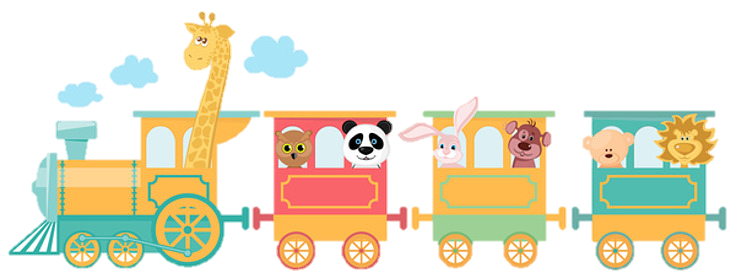 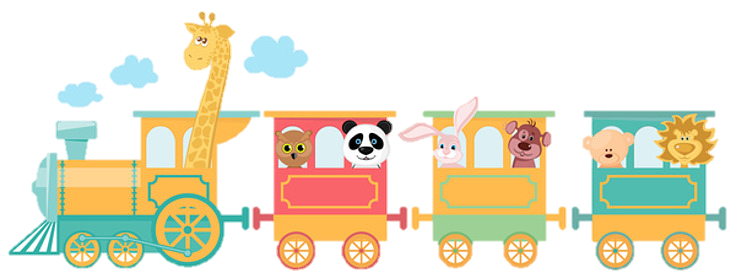 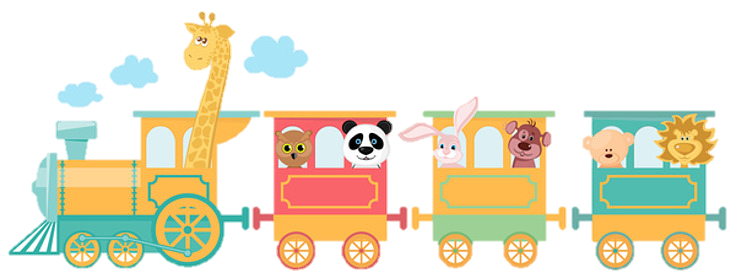 18
15
16
20
2 x  9 =
2 x 9 =
2 x 9 =
?
18
?
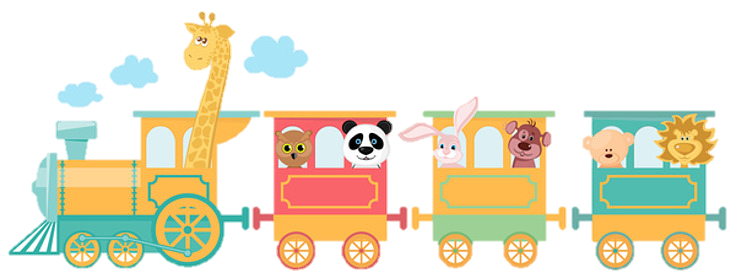 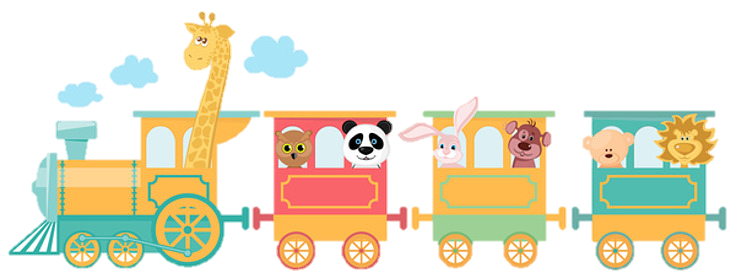 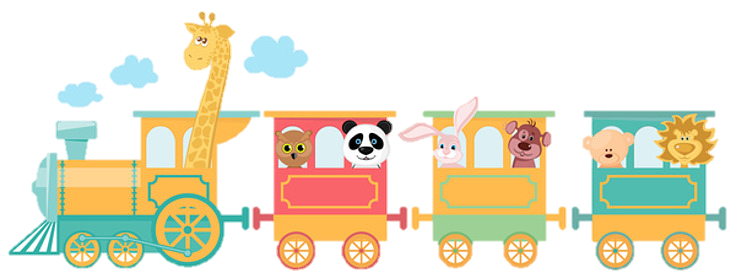 8
7
9
6
45 : 5 =
45 : 5 =
45 : 5 =
?
9
?
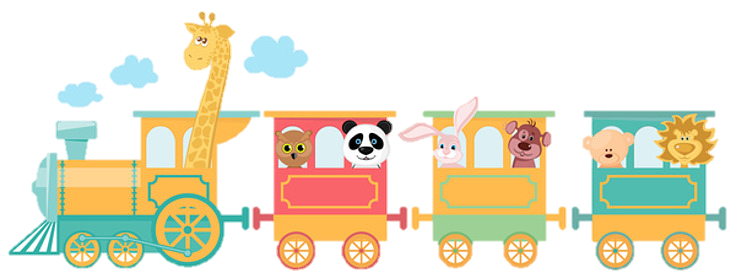 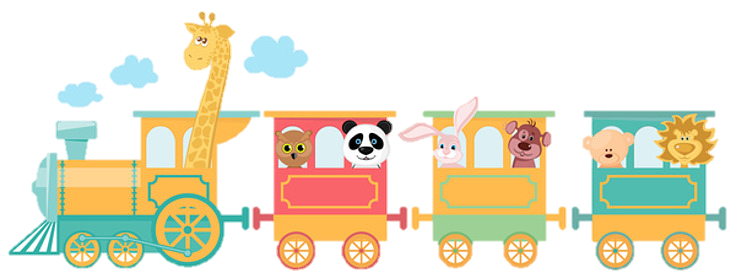 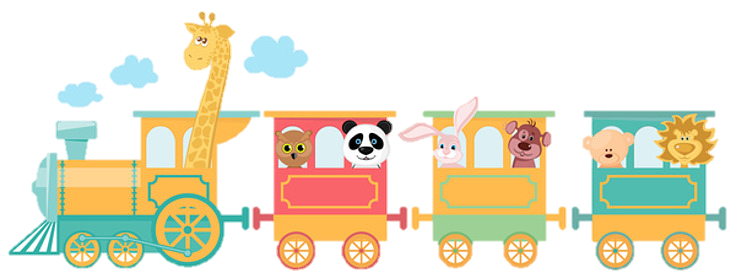 6
9
7
8
12 : 2 =
12 : 2 =
45 : 5 =
6
?
?
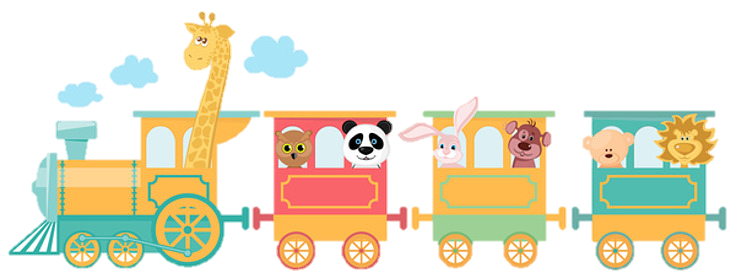 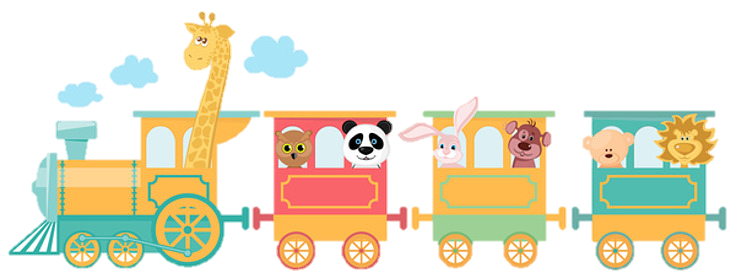 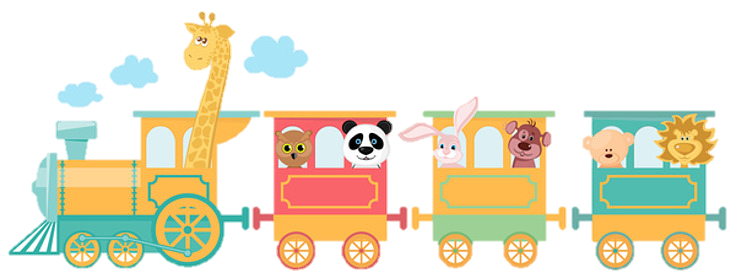 20
30
10
40
5 x 4 =
5 x 4 =
5 x 4 =
20
?
?
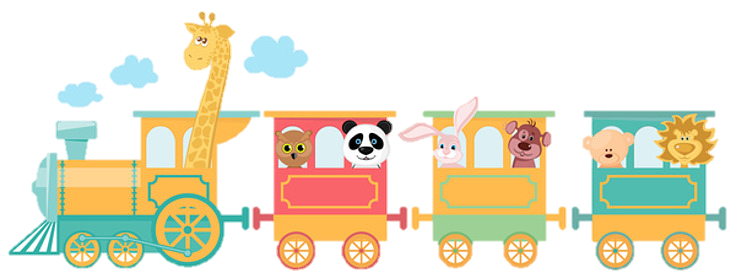 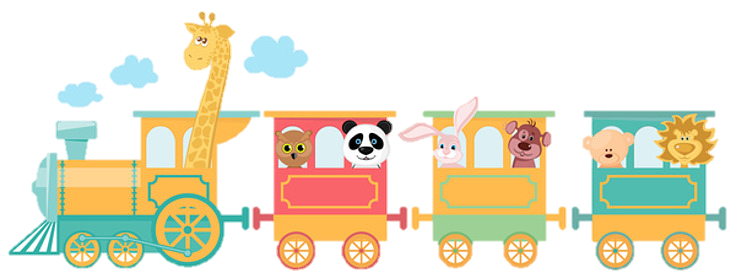 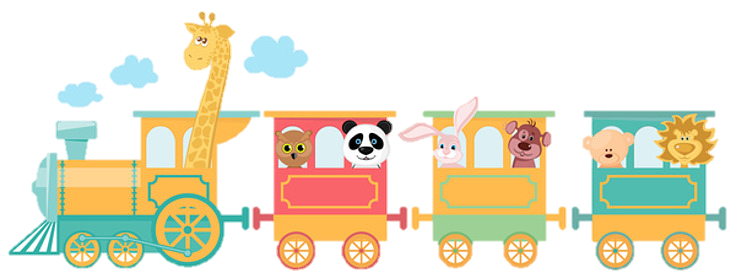 ÔN TẬP VỀ SỐ VÀ PHÉP TÍNH TRONG PHẠM VI 1000 
(tiếp theo)
Tiết 2
4
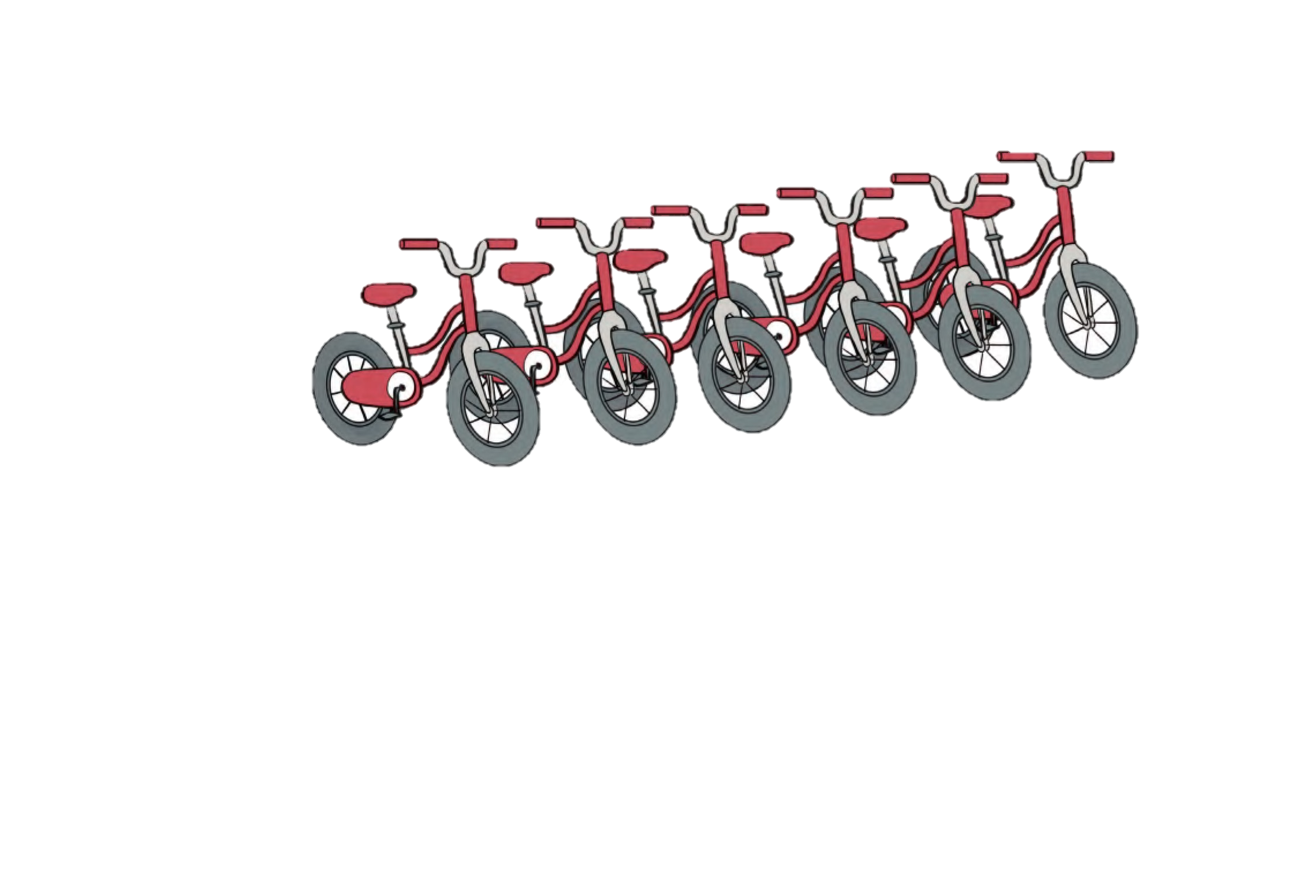 Số   ?
Mỗi xe đạp có 2 bánh xe:
2 xe đạp có	       bánh xe.
5 xe đạp có	       bánh xe.
6 xe đạp có	       bánh xe.
?
4
?
10
?
12
Nhà Nam thu hoạch được 20 quả dưa hấu:
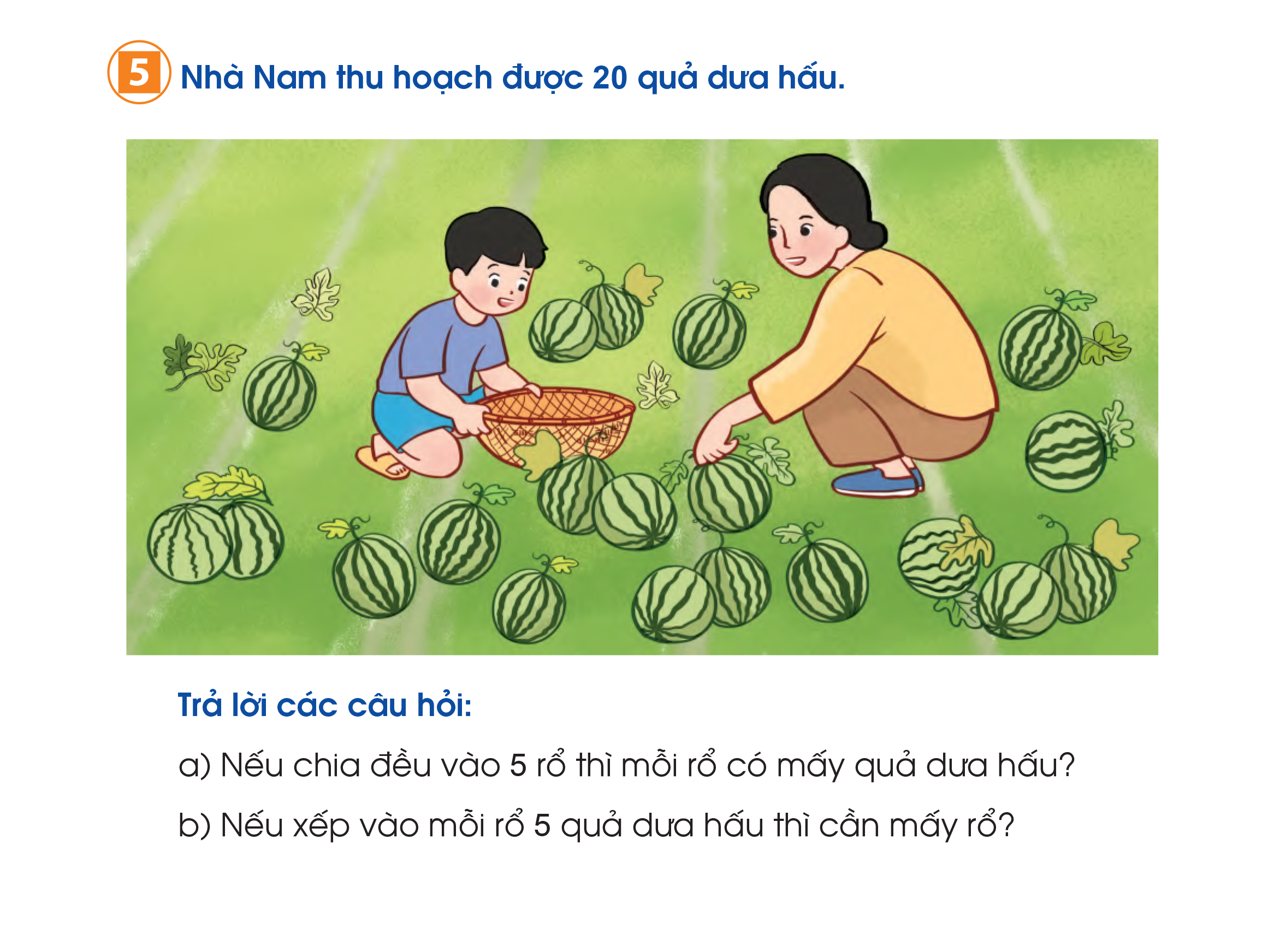 6
Trả lời các câu hỏi:
Nếu chia đều vào 5 rổ mỗi rổ có mấy quả dưa hấu
Nếu xếp vào mỗi rổ 5 quả dưa hấu thì cần mấy rổ?
20 quả dưa hấu
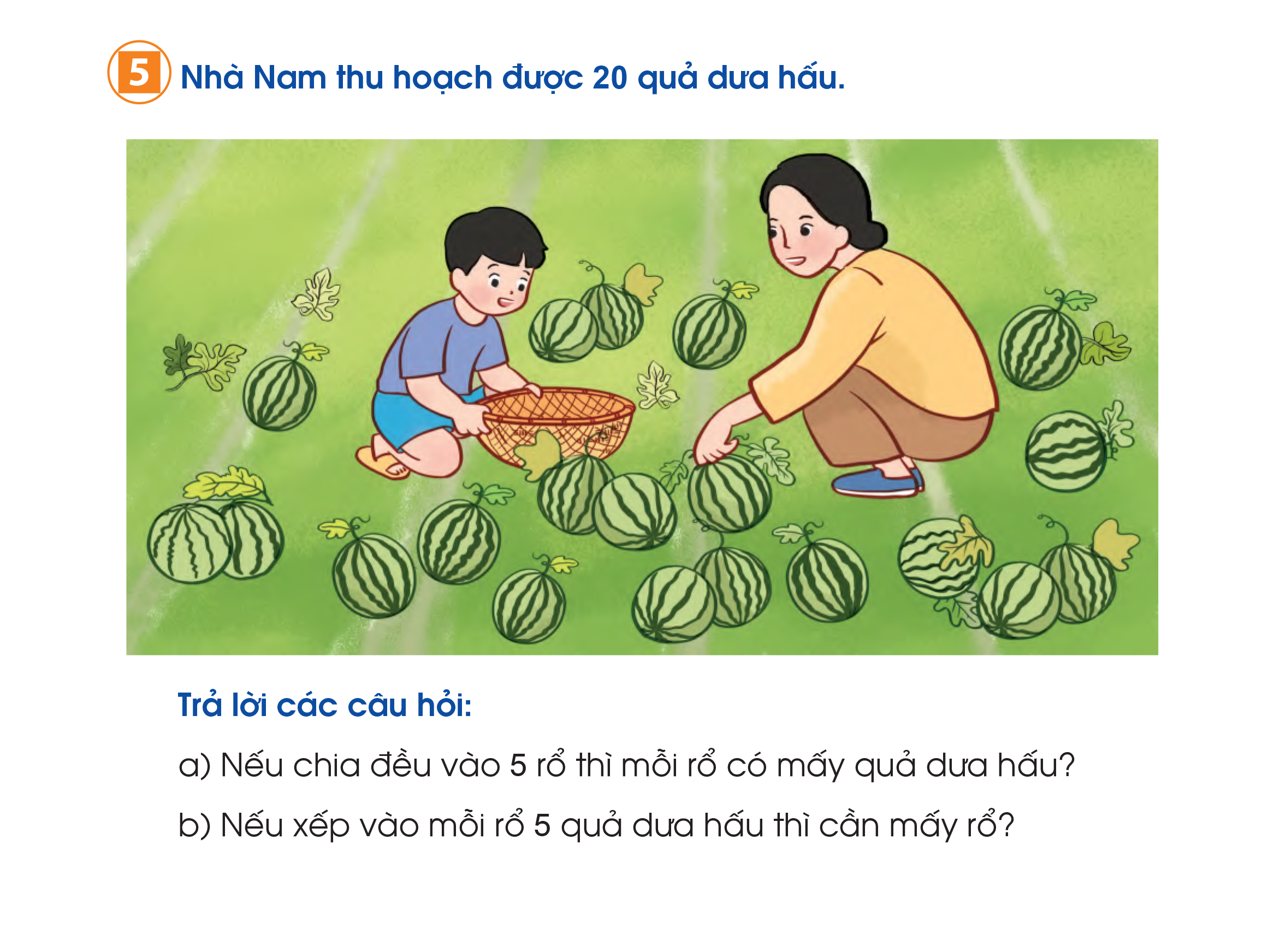 20 quả dưa hấu
Trả lời các câu hỏi:
Nếu chia đều vào 5 rổ mỗi rổ có mấy quả dưa hấu?
Ta có 20 : 5 = 4
Vậy 20 quả dưa hấu chia đều vào 5 rổ thì mỗi rổ có 4 quả dưa hấu.
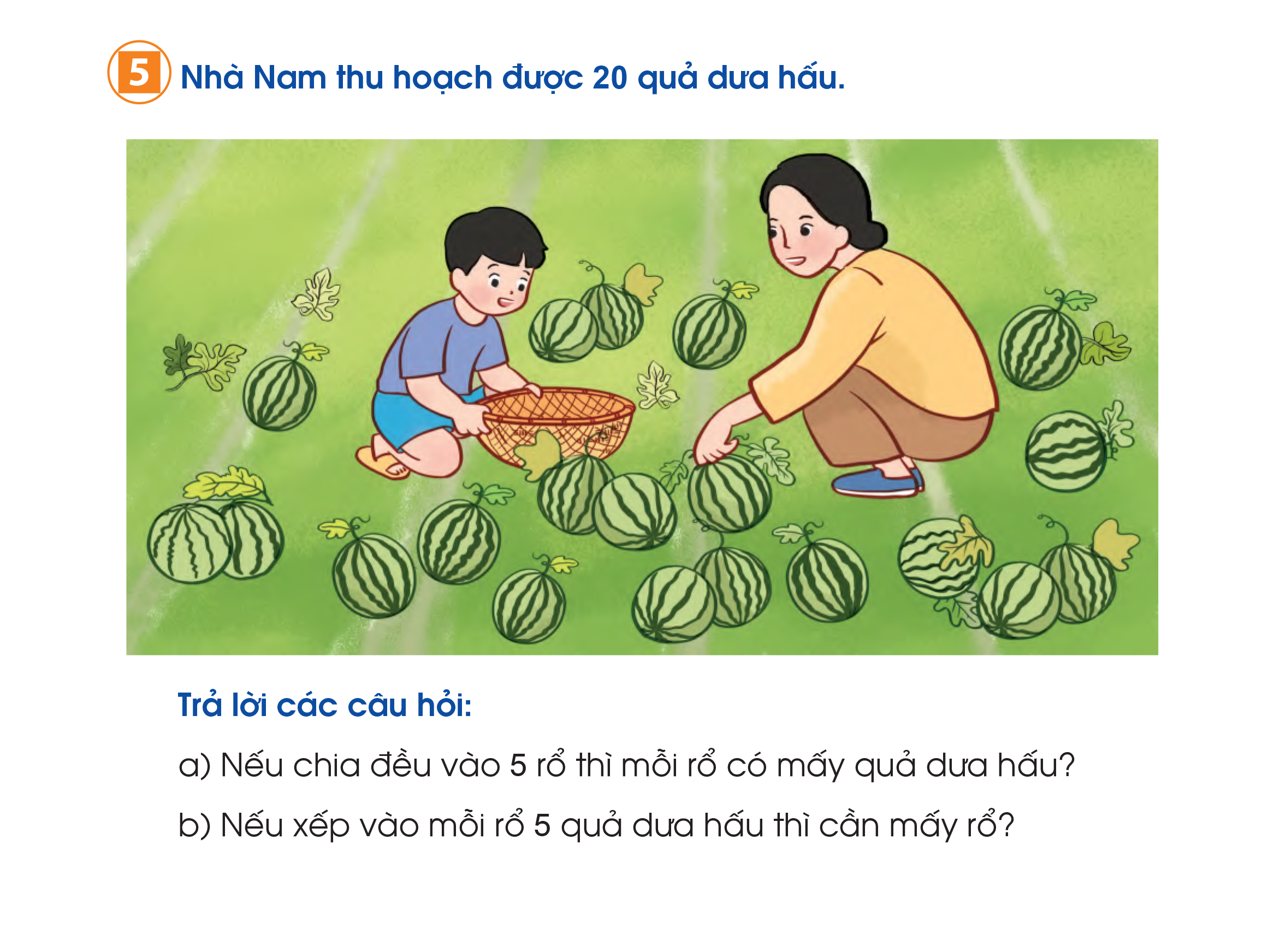 20 quả dưa hấu
Trả lời các câu hỏi:
Nếu xếp vào mỗi rổ 5 quả dưa hấu thì cần mấy rổ?
Ta có 20 : 5 = 4
Vậy 20 quả dưa hấu xếp vào mỗi rổ 5 quả dưa hấu thì cần 5 rổ.
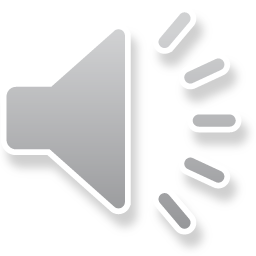 Cuộc Đua
 Kỳ Thú
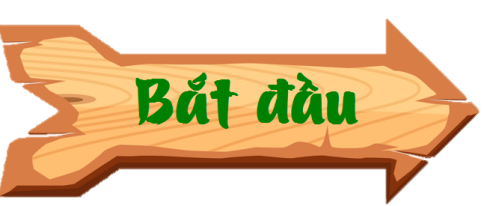 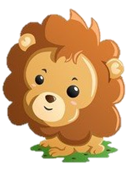 CHÚC MỪNG
CHÚC MỪNG
CHÚC MỪNG
CHÚC MỪNG
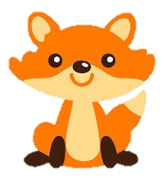 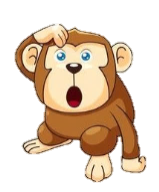 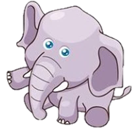 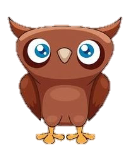 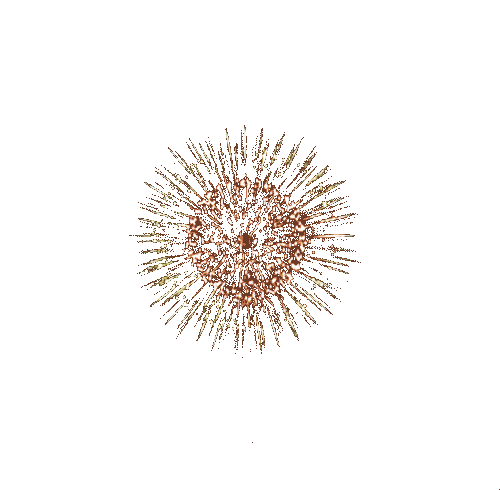 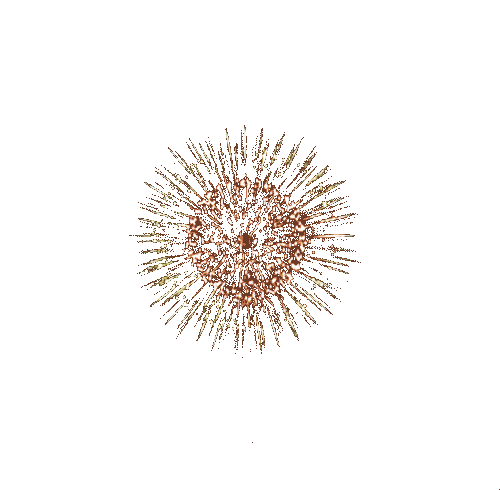 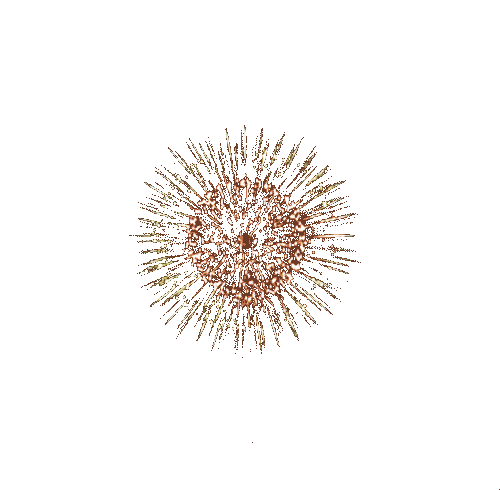 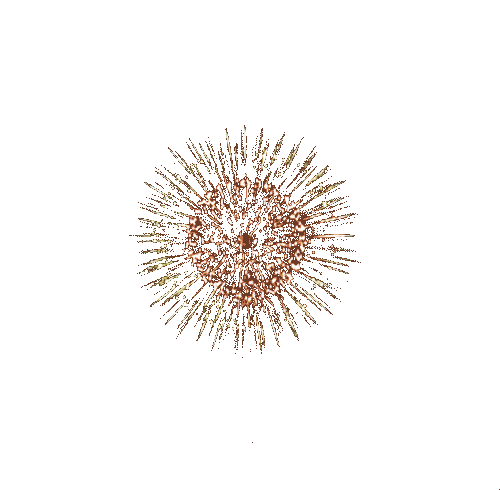 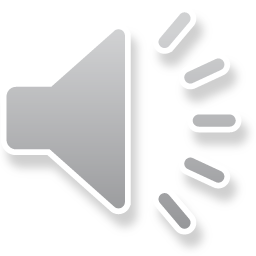 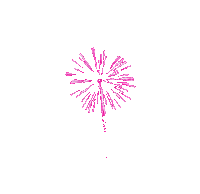 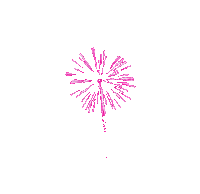 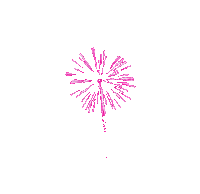 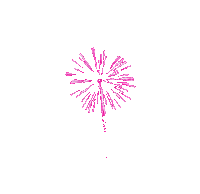 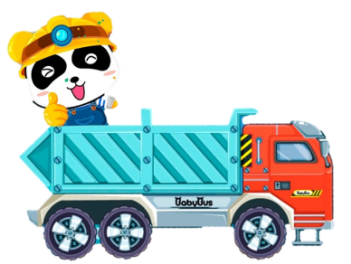 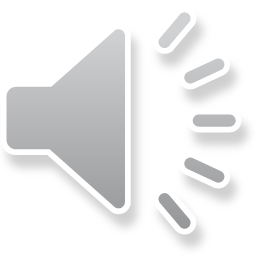 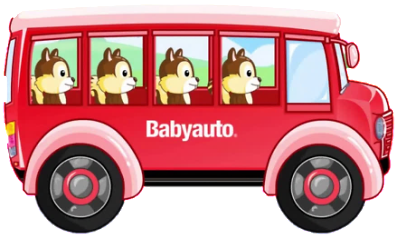 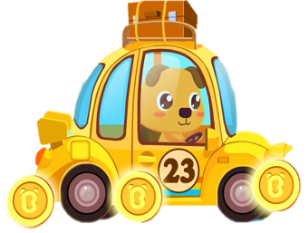 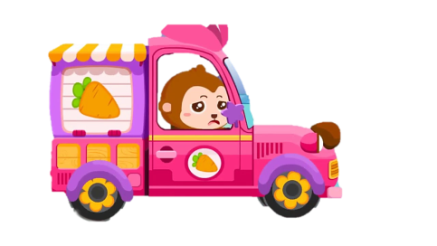 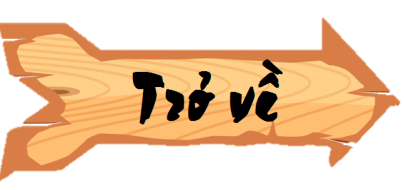 Một hộp đựng 5 viên bi.
 7 hộp đựng được ….. Viên bi
B. 36
A. 35
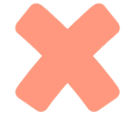 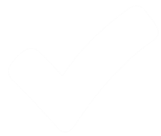 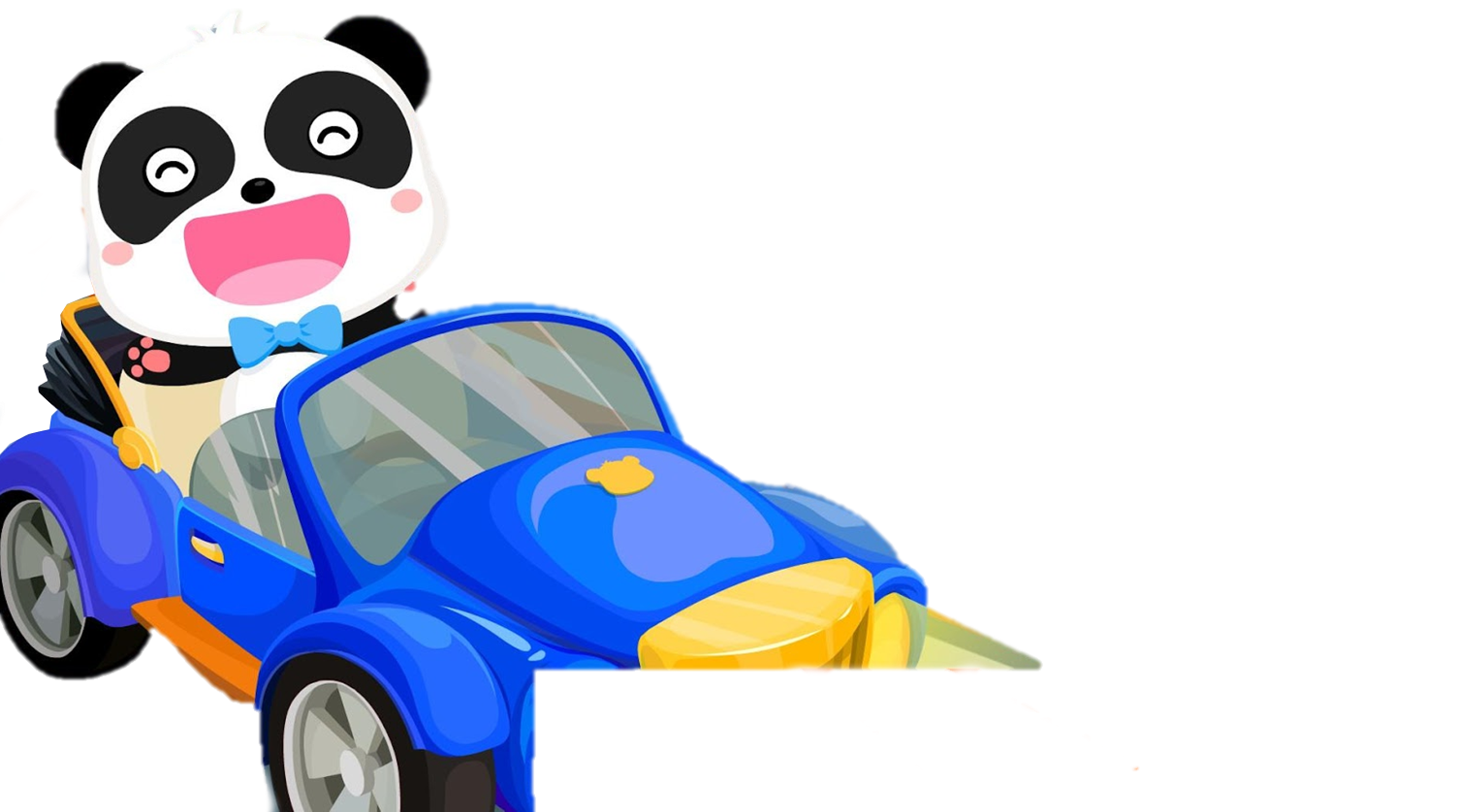 D. 40
C. 30
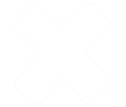 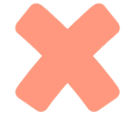 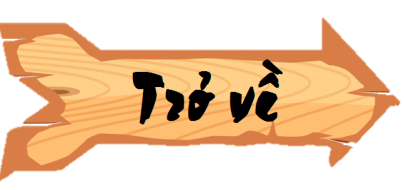 Mỗi đĩa cam có 25 quả cam, chia đều cho 5 bạn. 
Vậy mỗi bạn có … quả cam
A. 6
B. 5
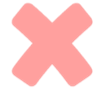 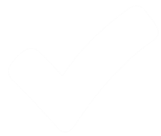 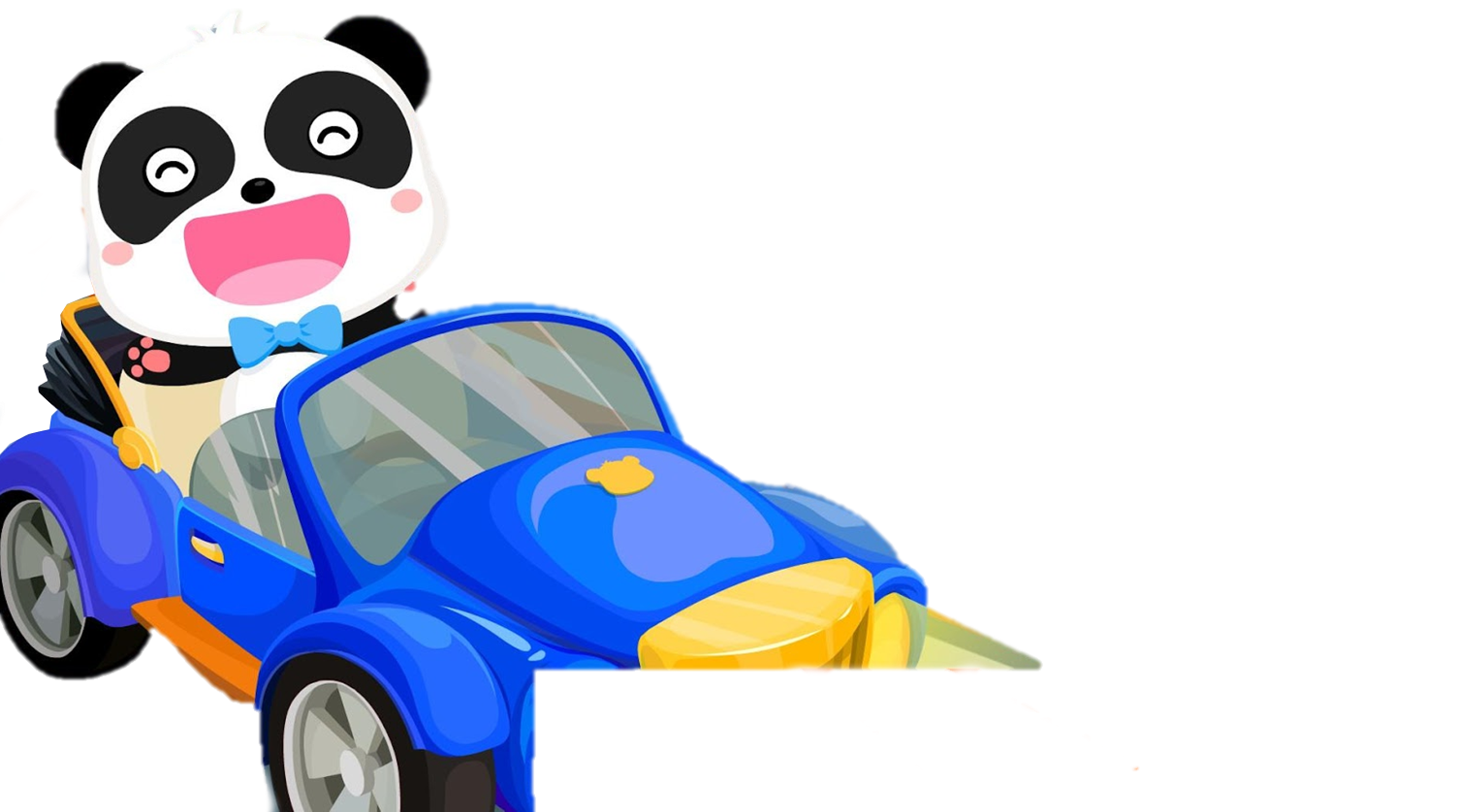 C. 4
D. 7
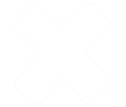 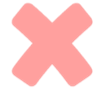 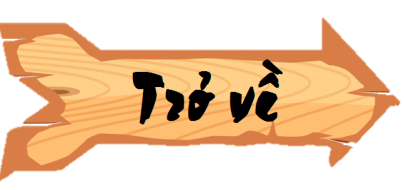 Bạn Na có 2 viên kẹo. Bạn Bình gấp 7 lần viên kẹo của bạn Na.
Vậy bạn Bình có ….. viên kẹo
A. 10
B. 12
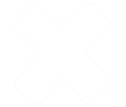 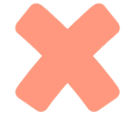 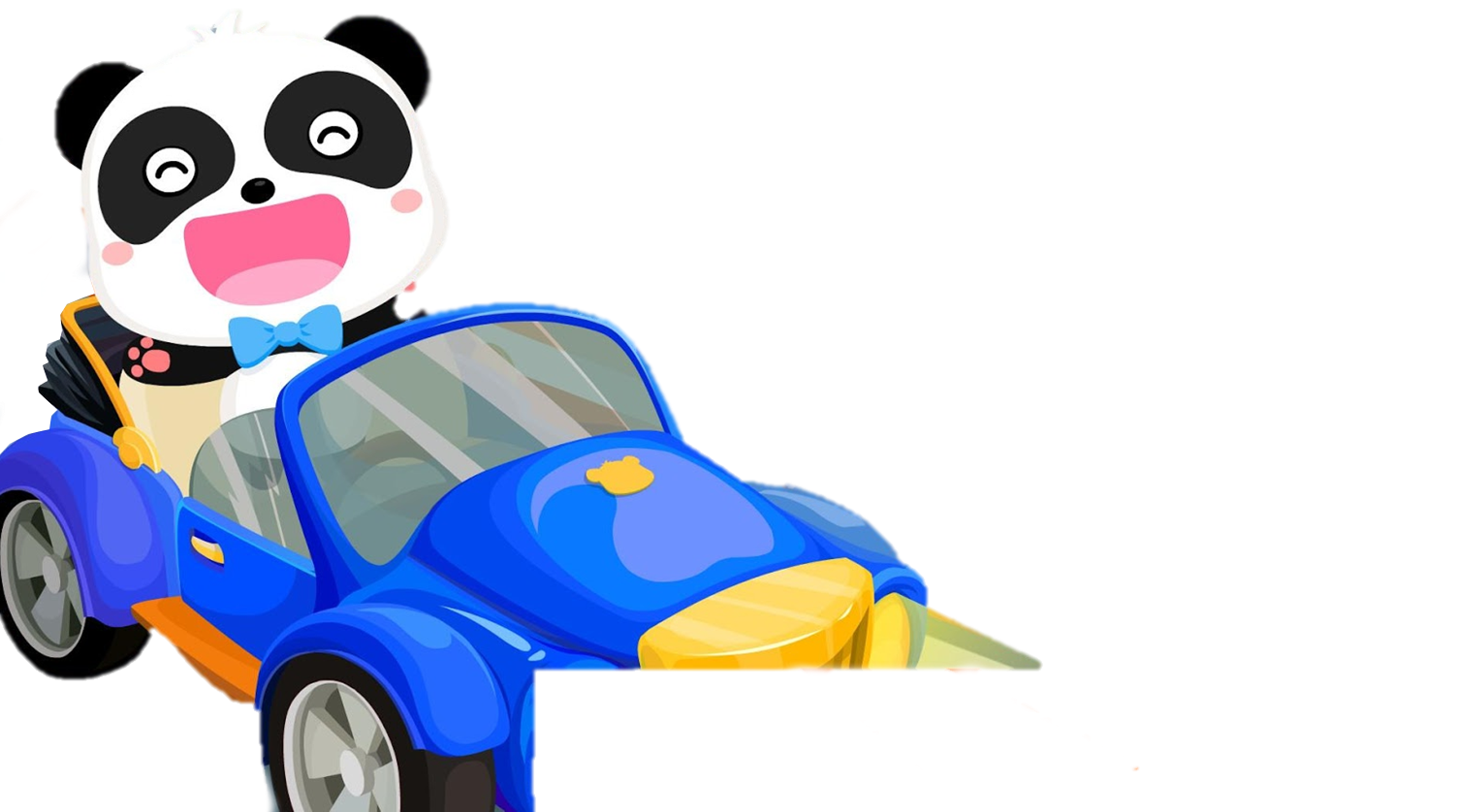 D. 15
C. 14
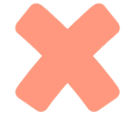 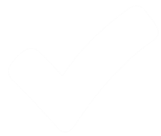 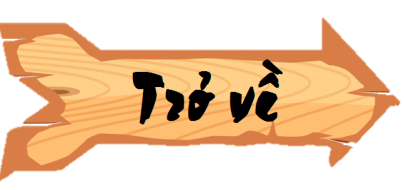 Điền >; =; < vào chỗ trống
5 x 8     	500 - 450
C. <
A. >
B. =
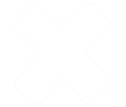 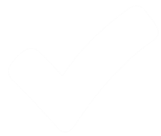 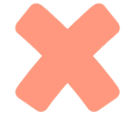 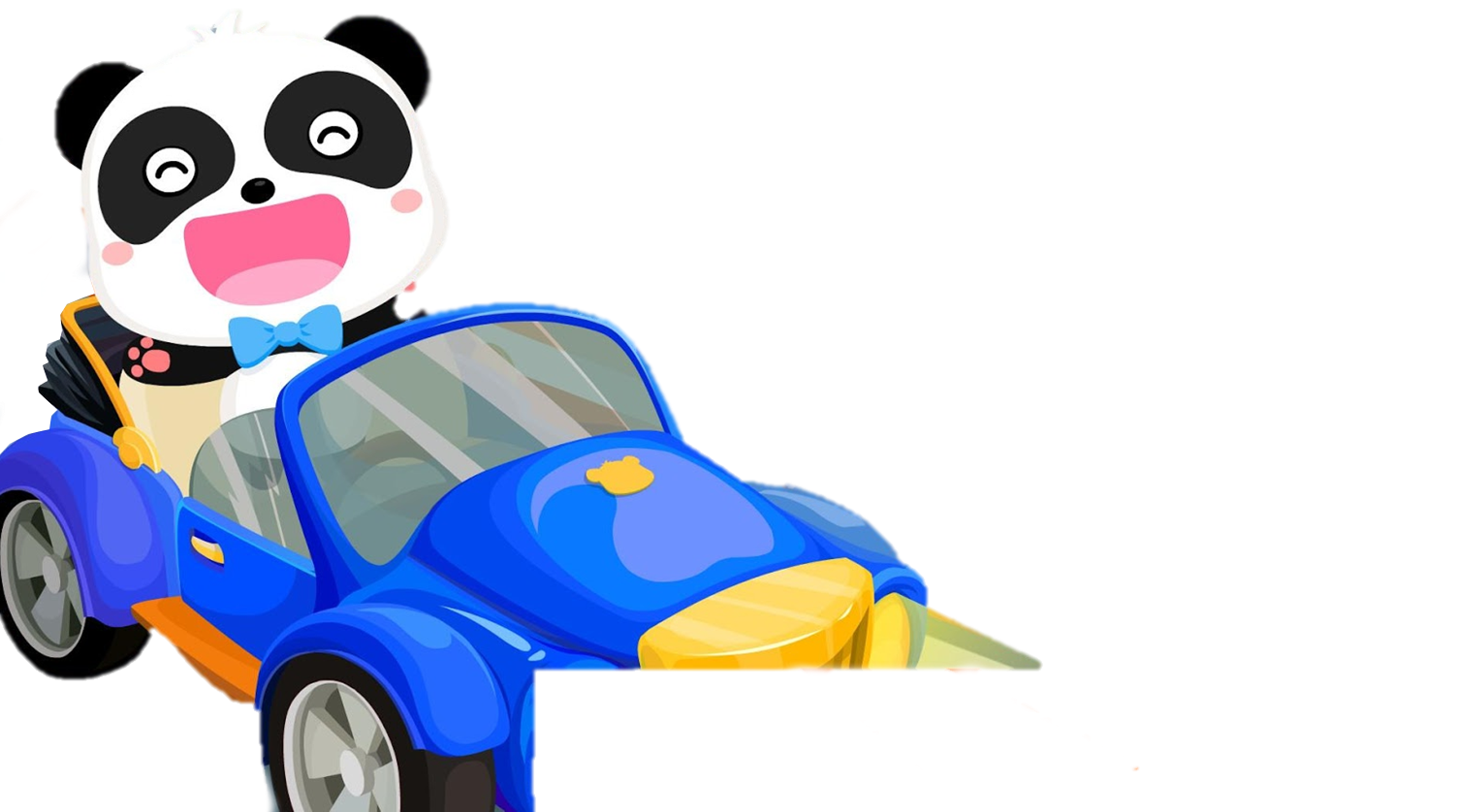 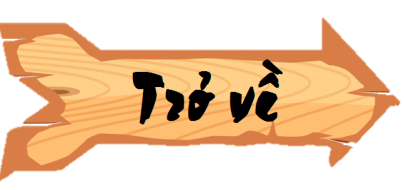 Điền >; =; < vào chỗ trống
2 x 10 		  5 x 4
A. <
B. =
C. >
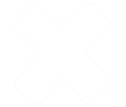 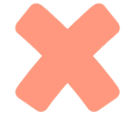 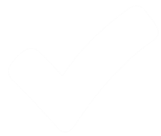 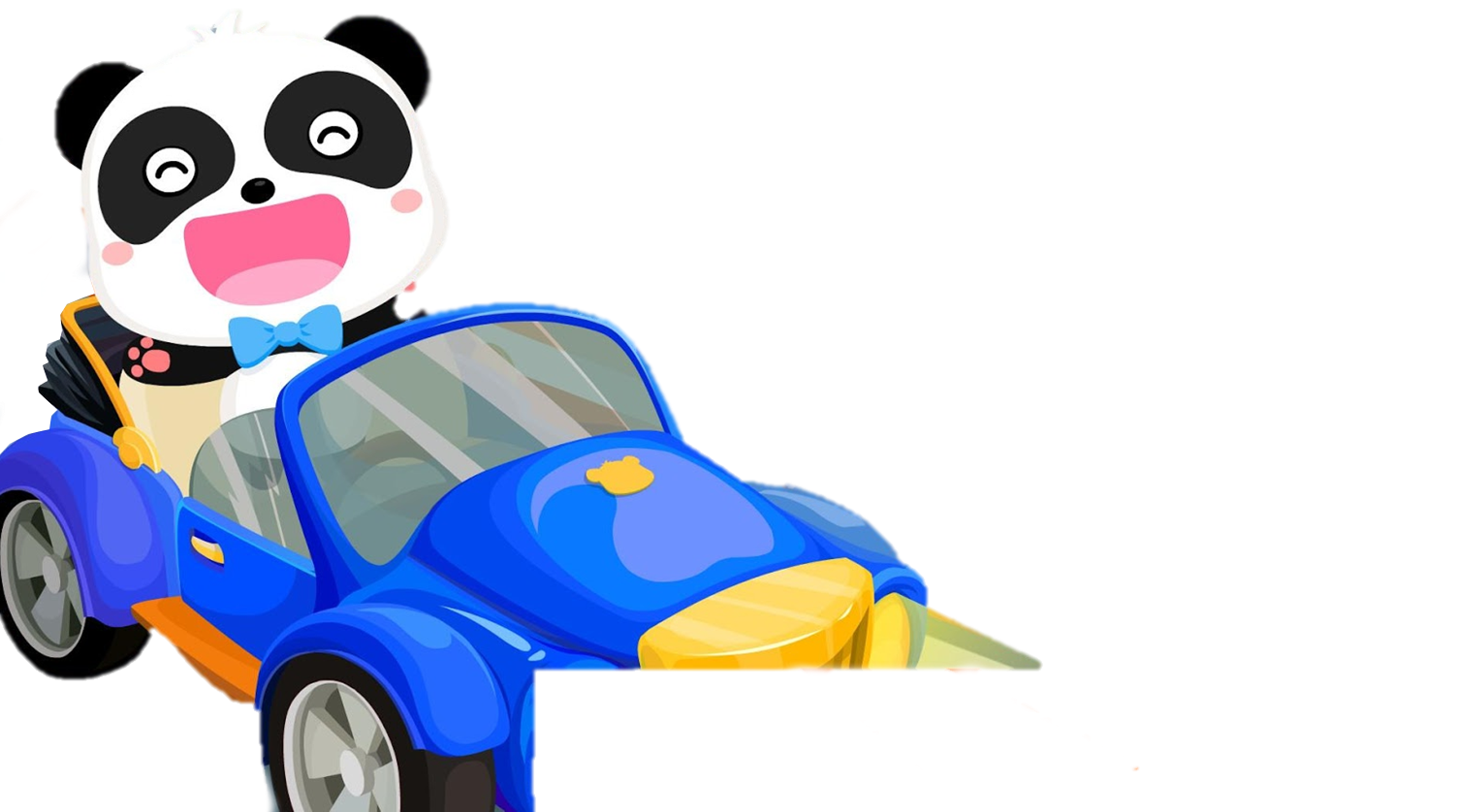 Củng cố
Dặn dò
THANK YOU
Tạm biệt và hẹn gặp lại